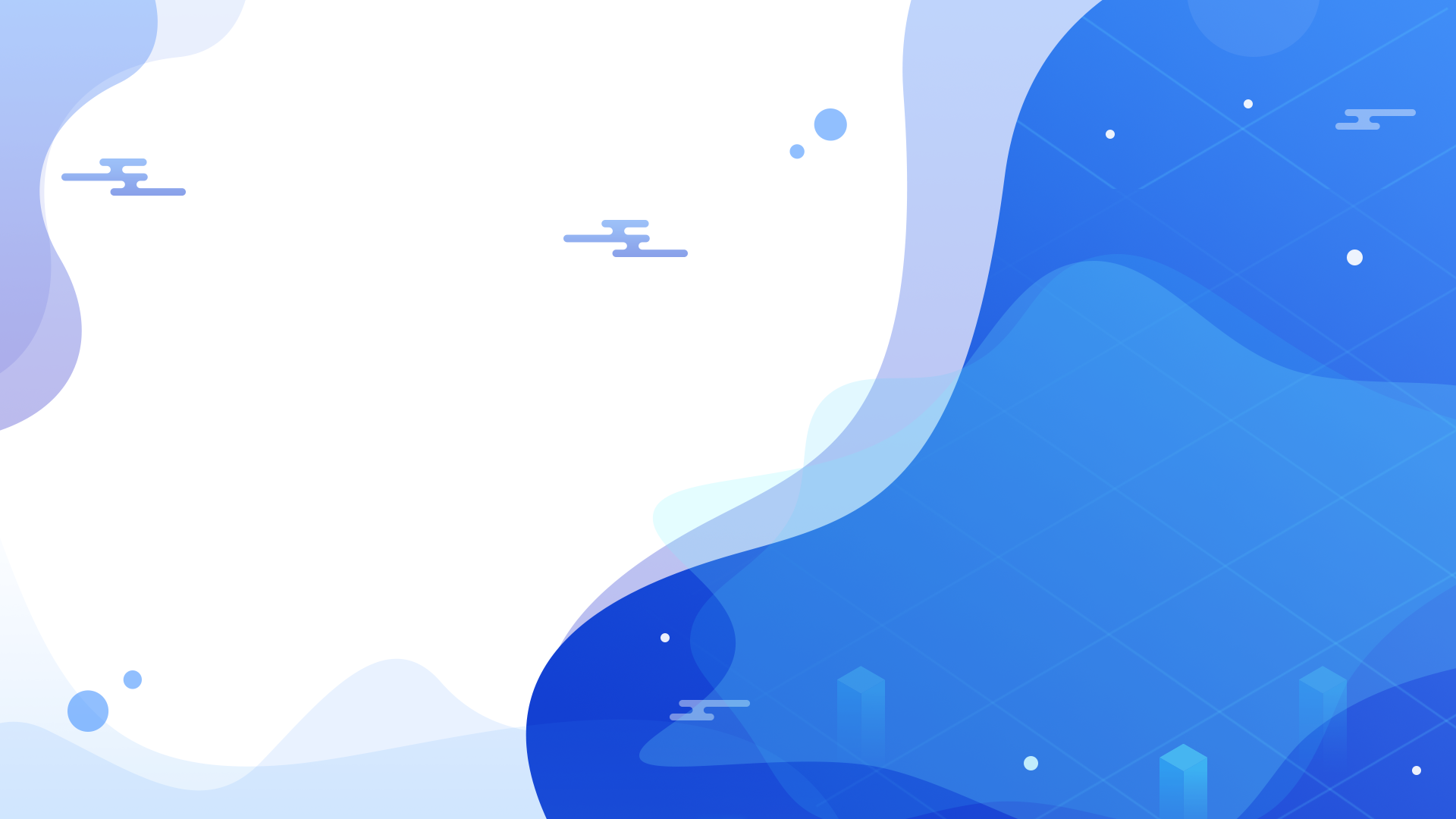 /地衣智能套件/
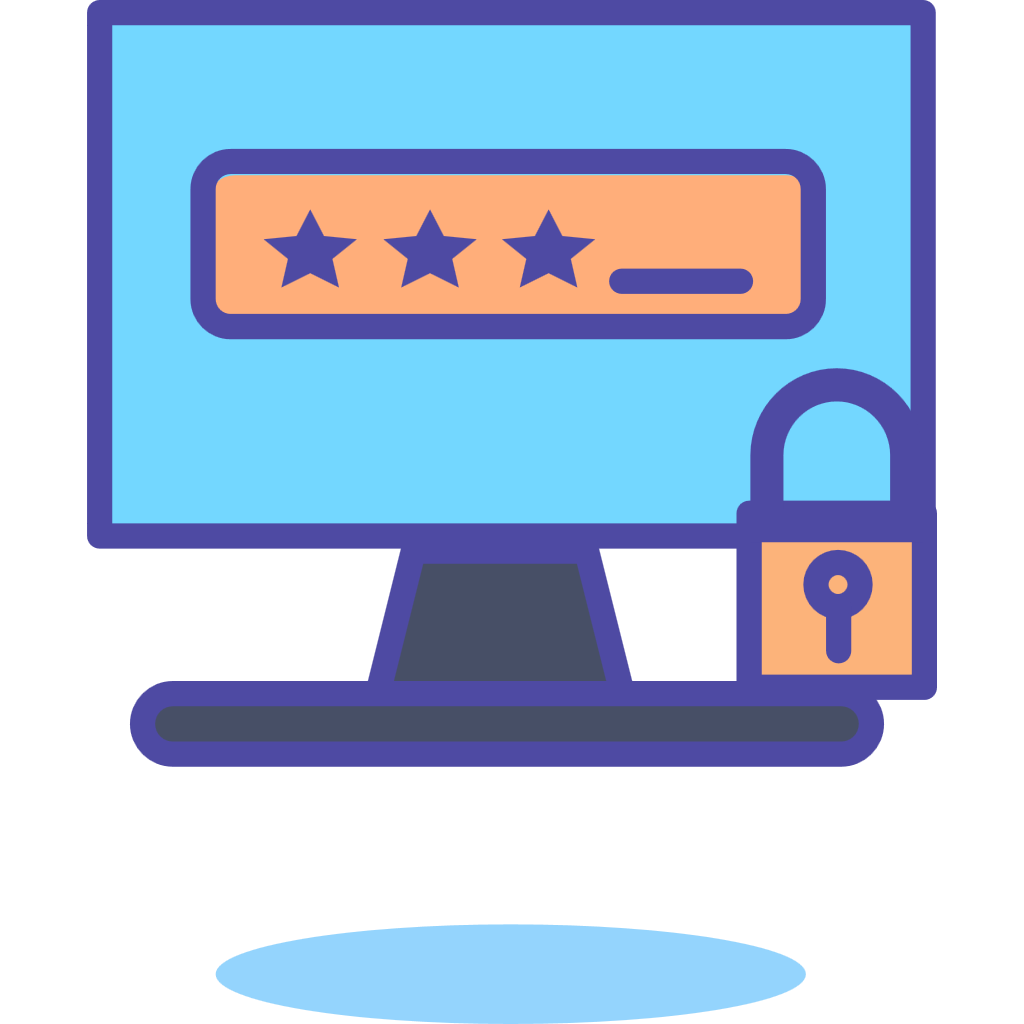 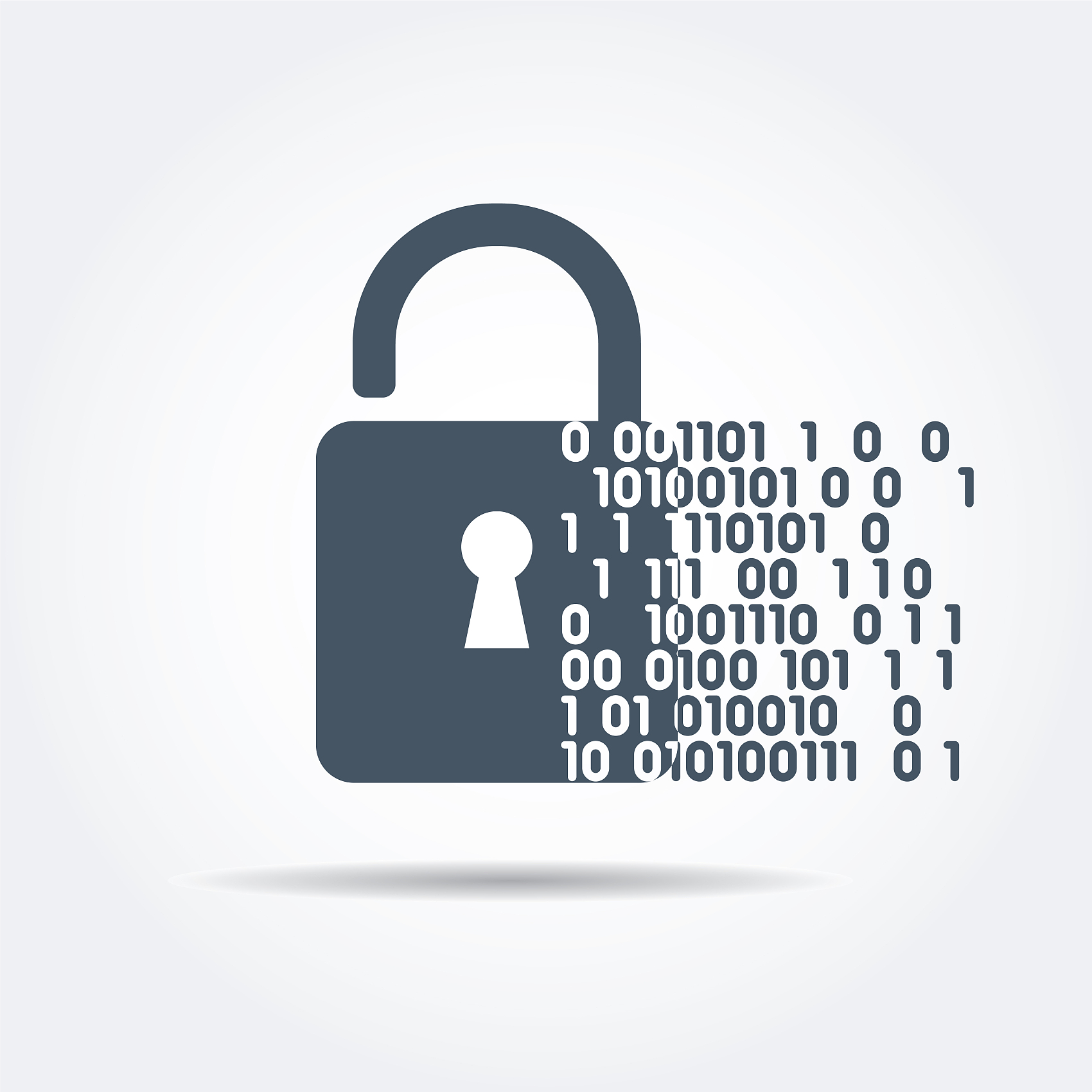 姿态开关
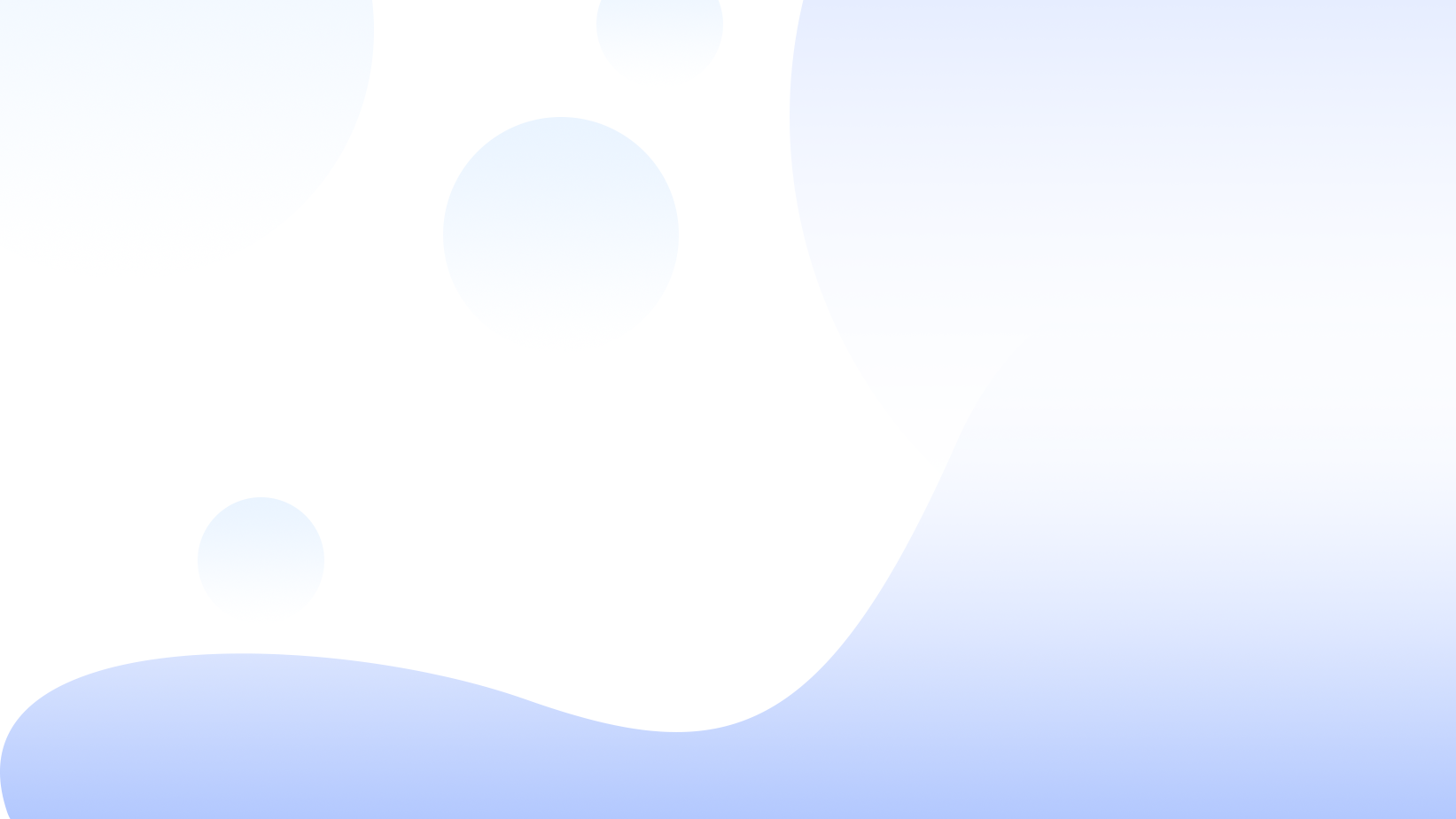 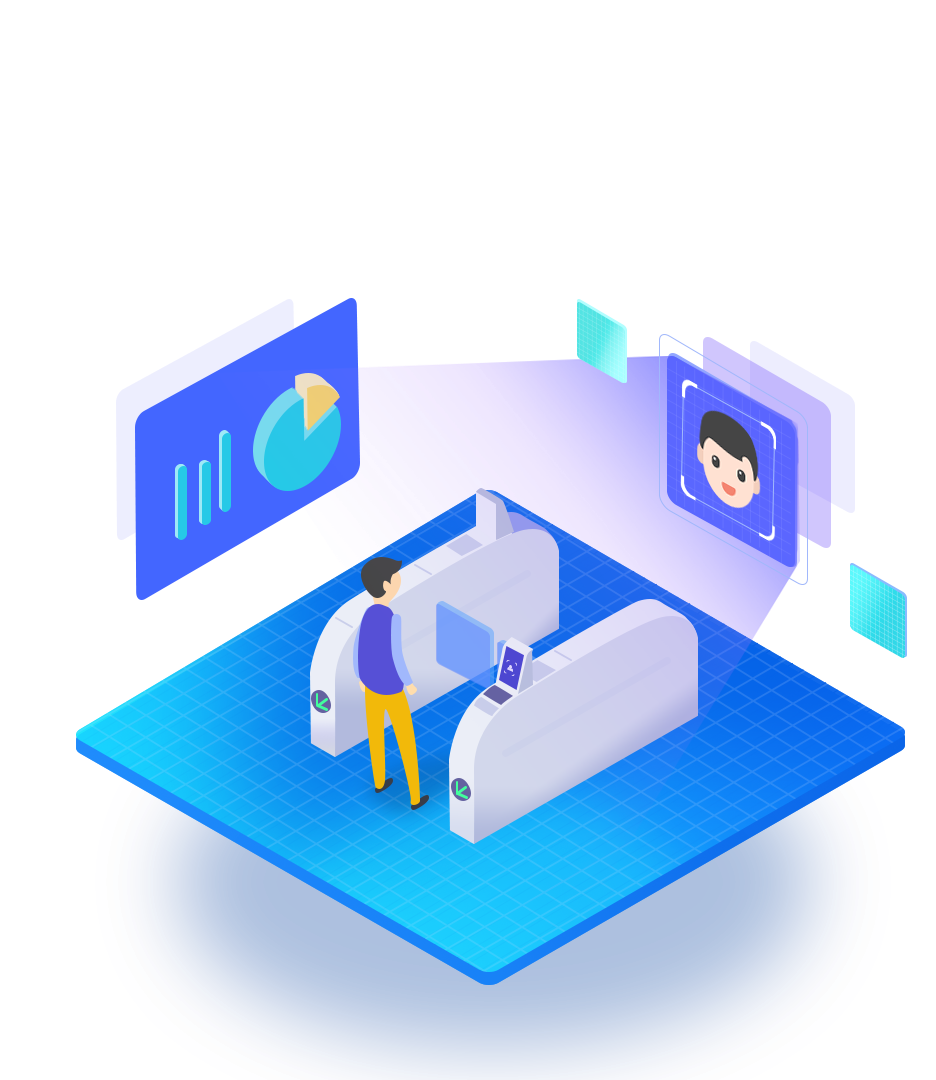 1
2
3
4
/加速度传感器/
/过程分析/
/动手实践/
/调试与演示/
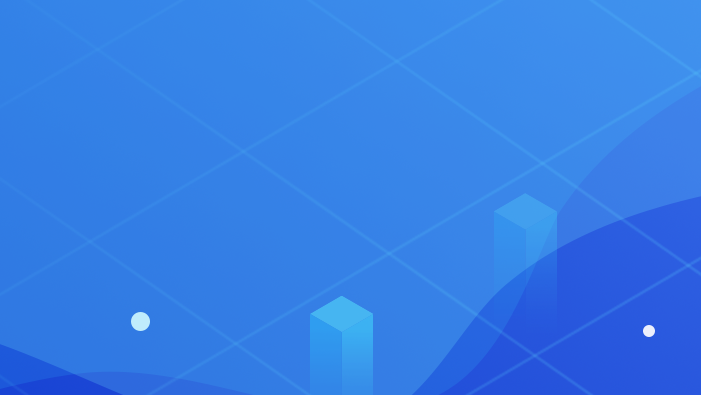 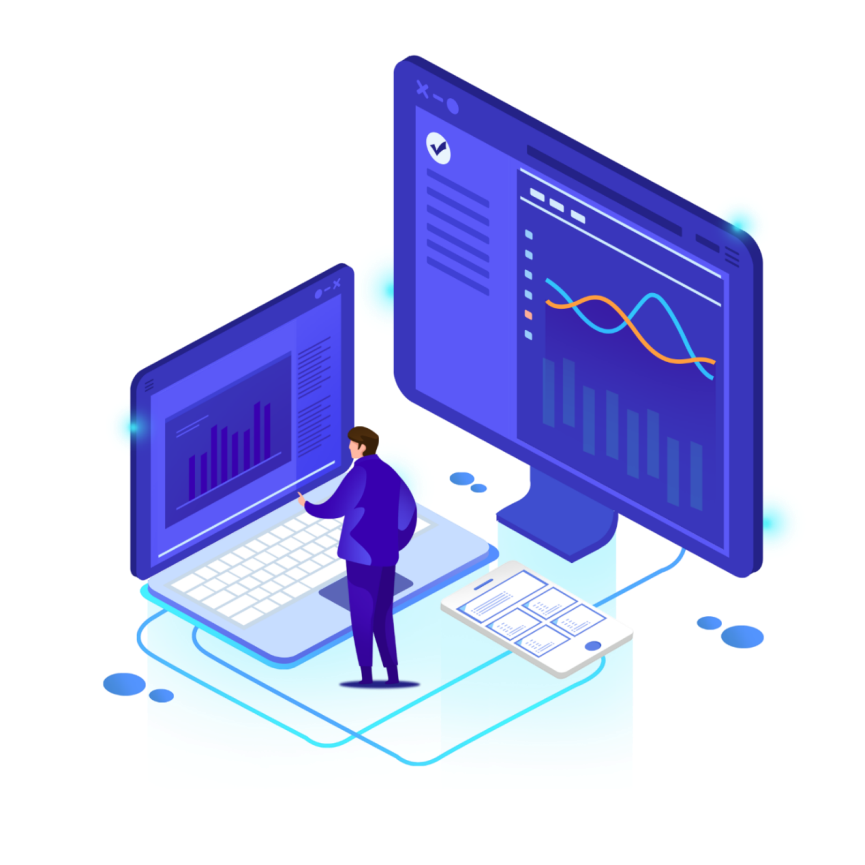 Part one
/加速度传感器/
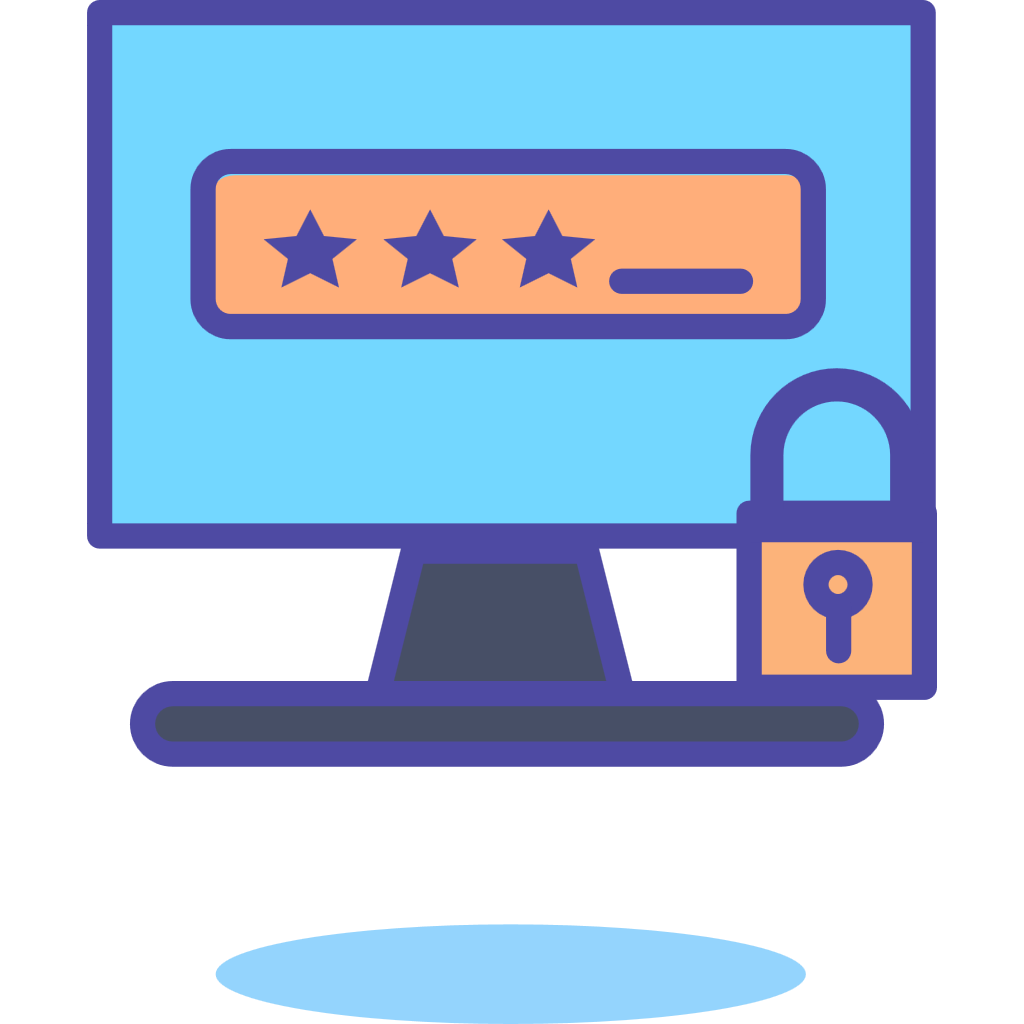 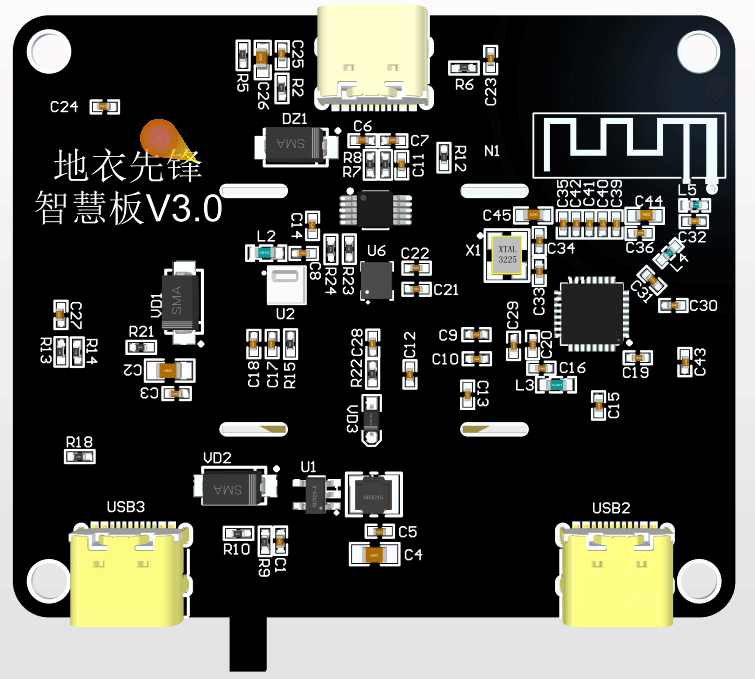 加速度陀螺仪
加速度传感器是一种能够测量加速度的传感器。通常由质量块、阻尼器、弹性元件、敏感元件和适调电路等部分组成。传感器在加速过程中，通过对质量块所受惯性力的测量，利用牛顿第二定律获得加速度值。
/加速度传感器/
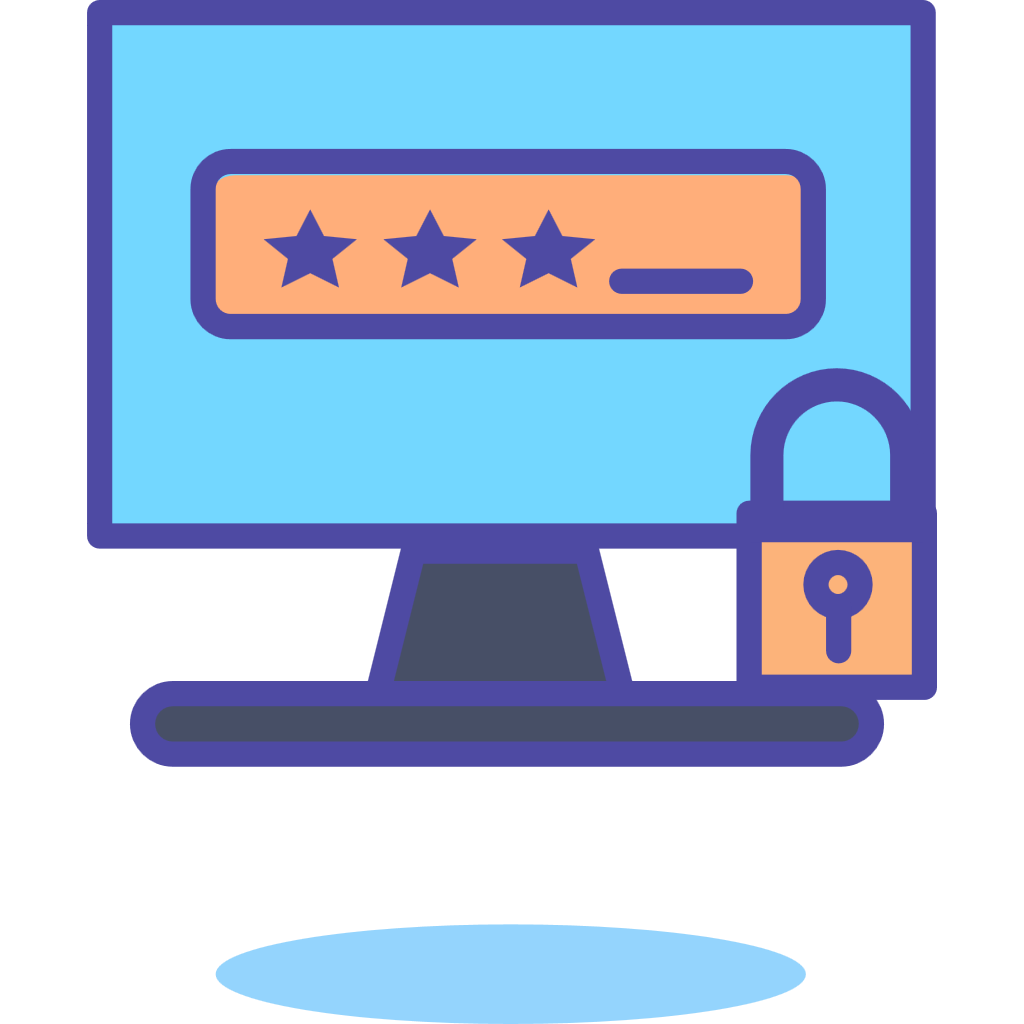 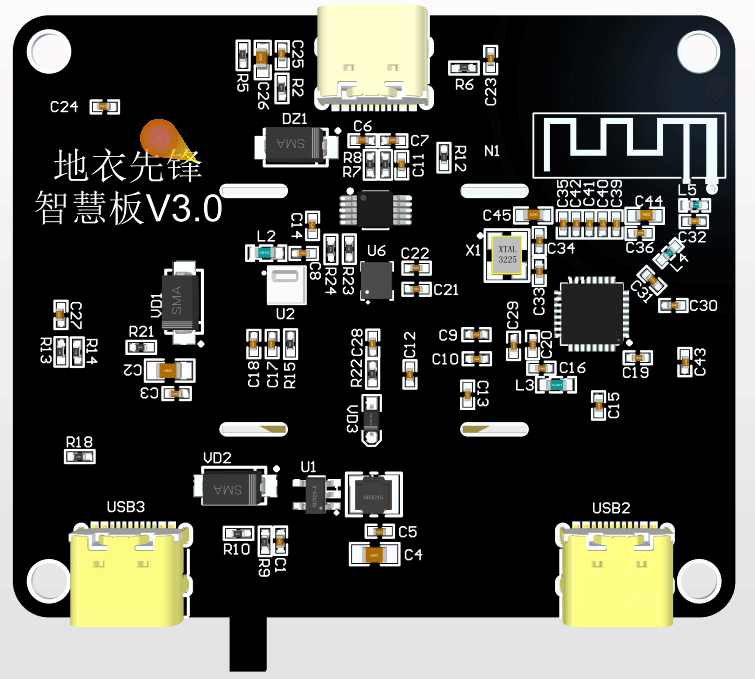 加速度陀螺仪
加速度传感器在地衣智慧板背面中间位置，可以检测出X、Y、Z三轴的加速度值。
/加速度传感器/
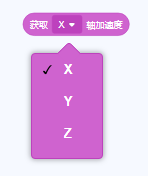 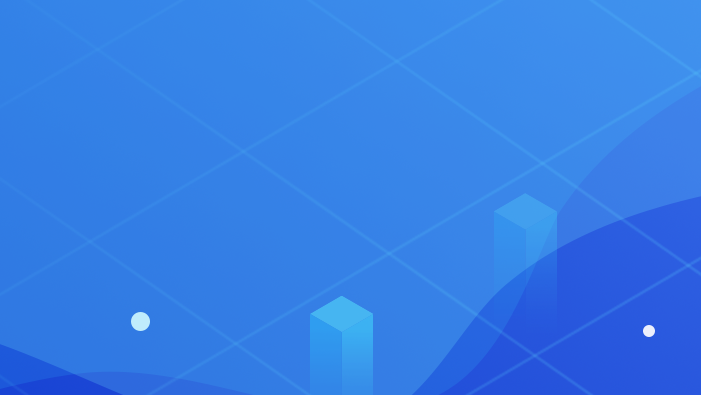 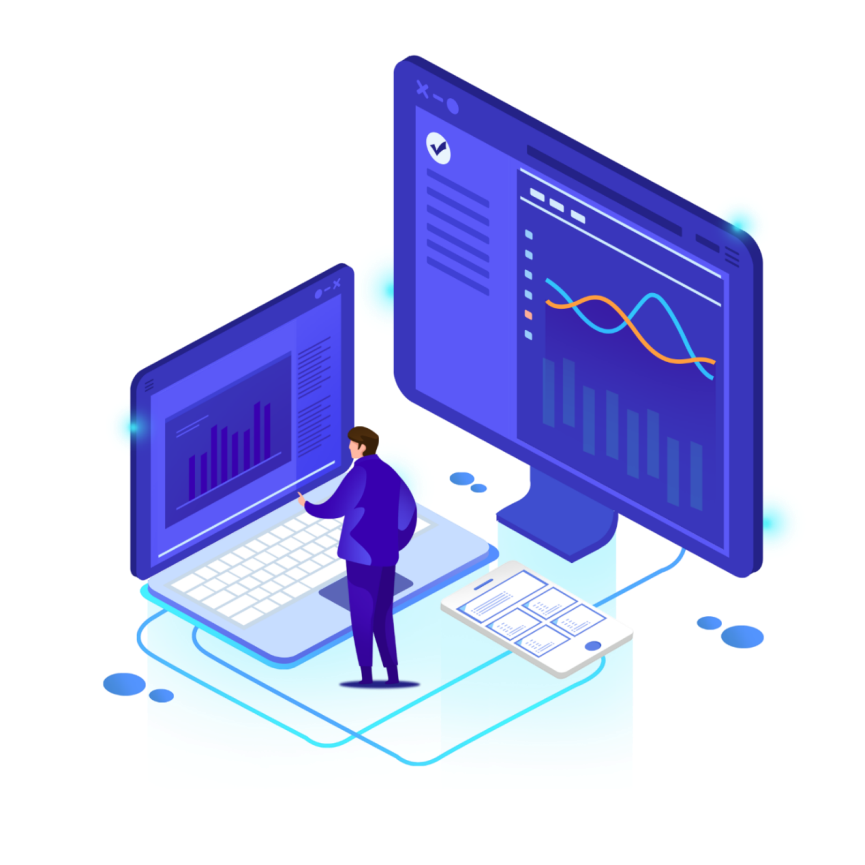 Part two
/过程分析/
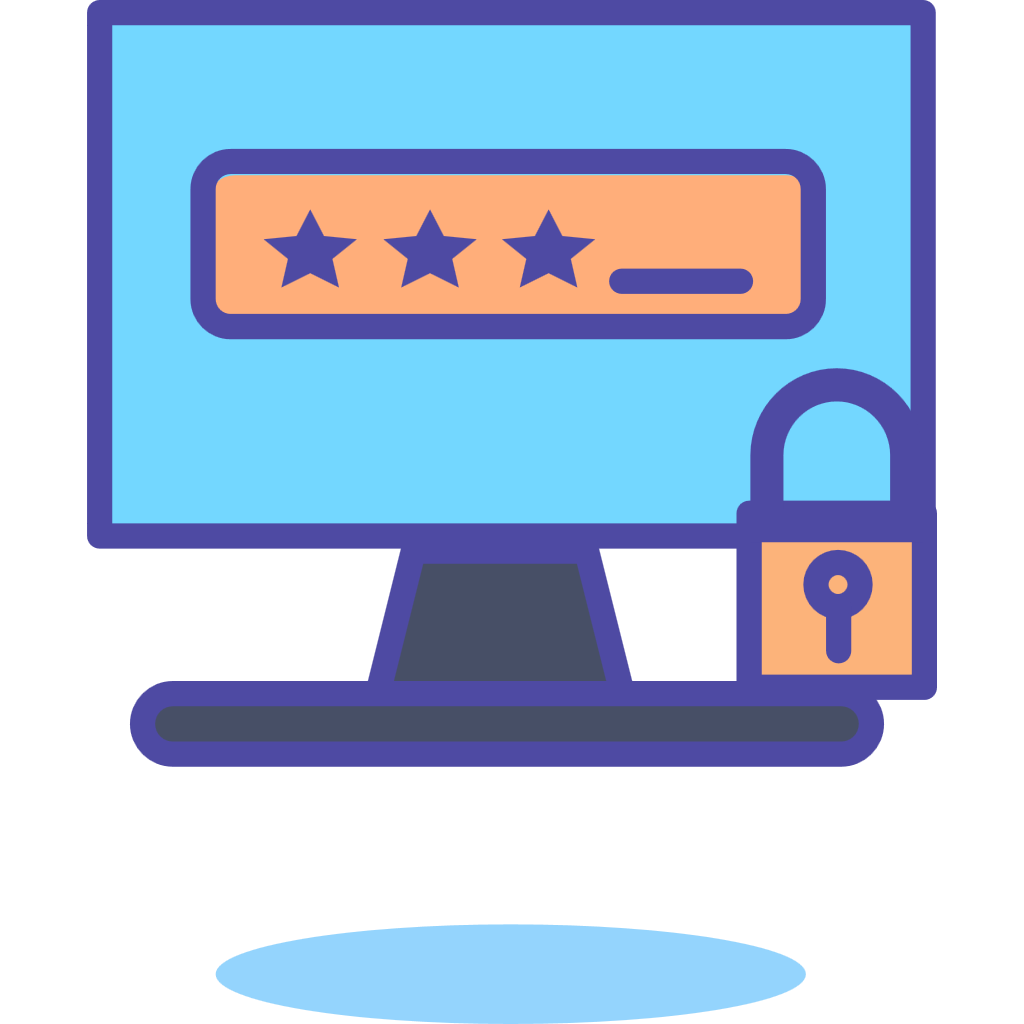 加速度值的数据类型为整型
如何显示加速度值？
/过程分析/
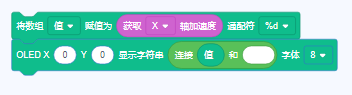 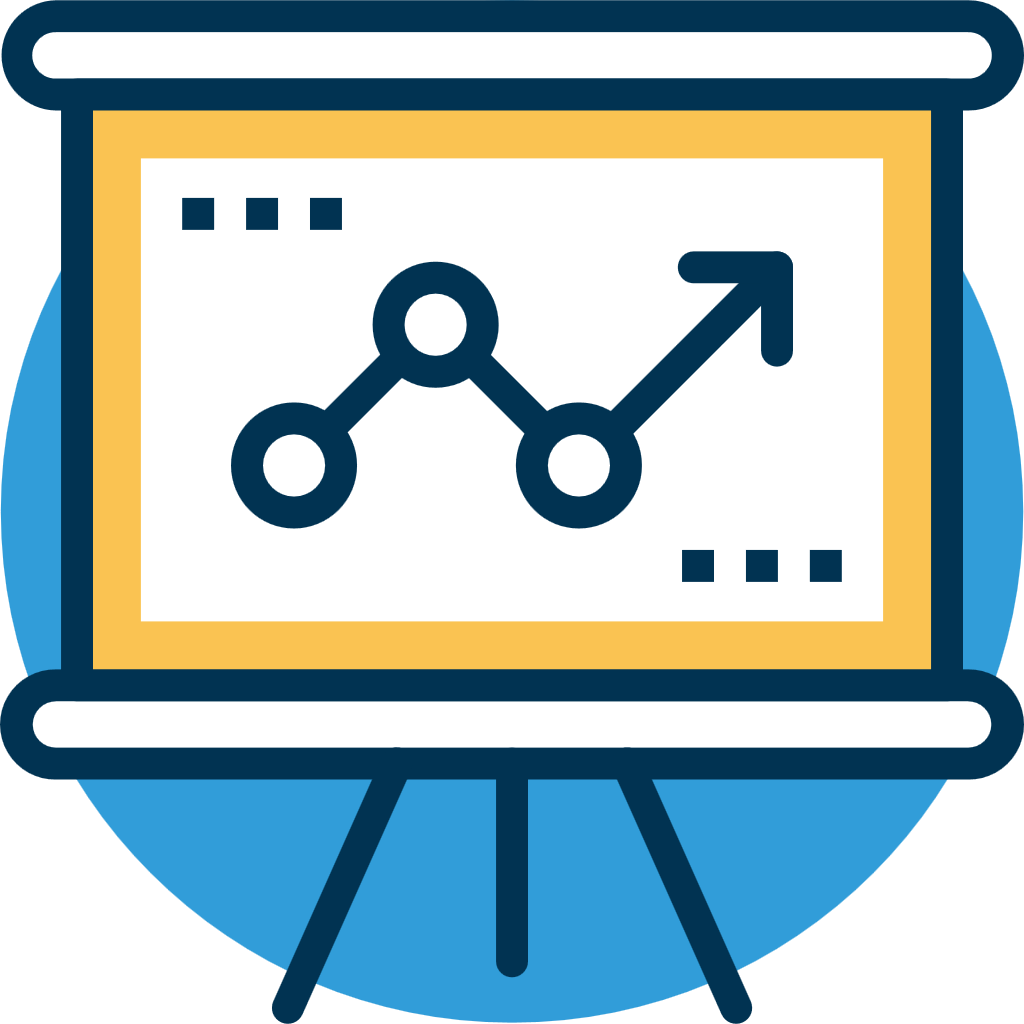 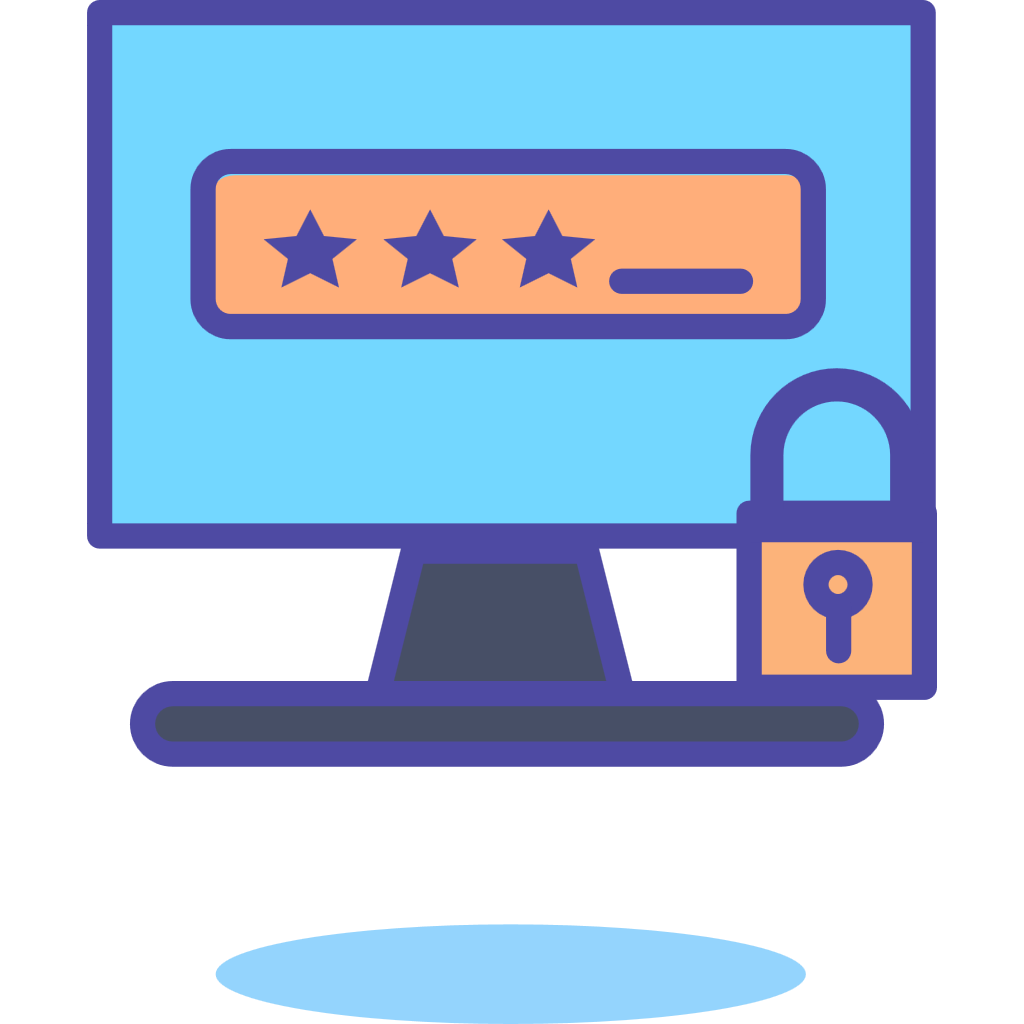 制作姿态开关
/过程分析/
由于不同的姿态，导致加速度值不同，可以利用加速度传感器制作一个姿态开关，控制灯亮灭。
1、显示三轴加速度值。
2、X加速度值＞0，则亮灯,否则熄灯。
3、其他功能（拓展要求）。
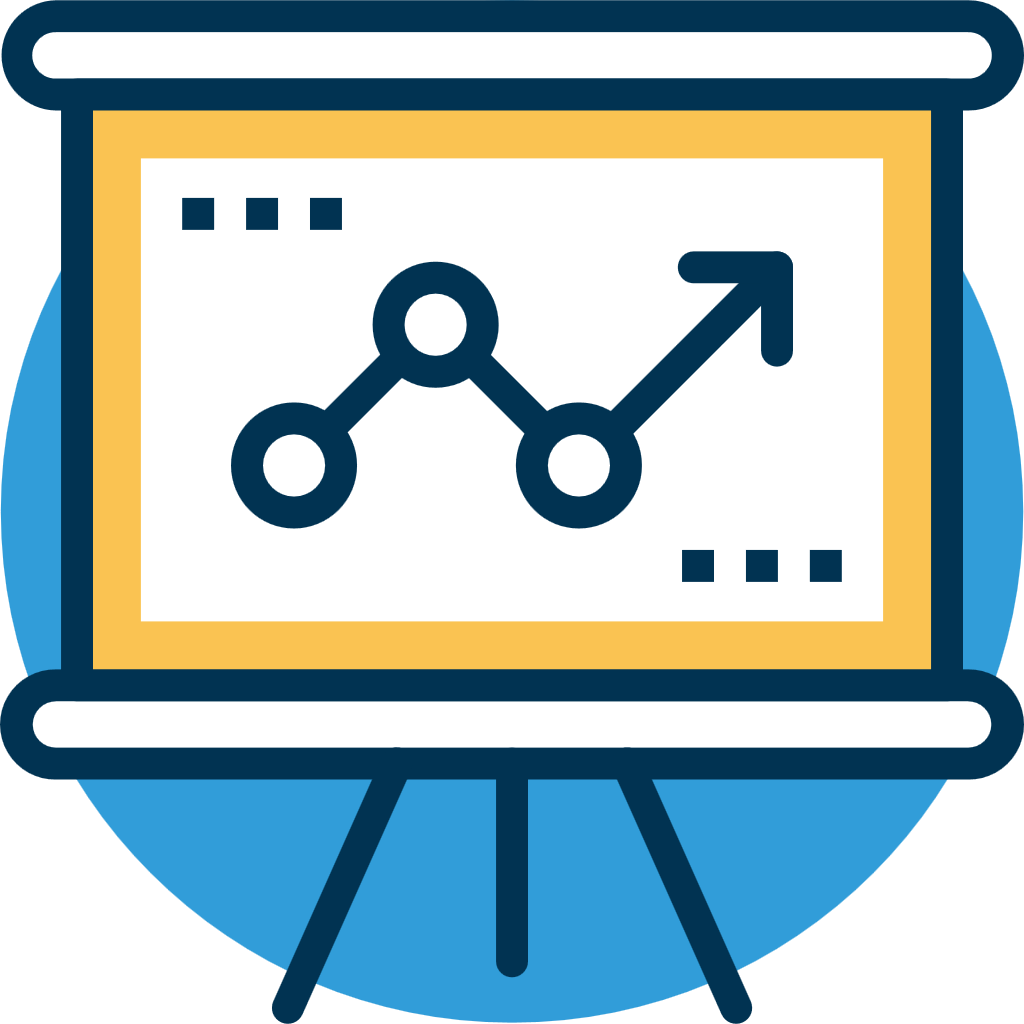 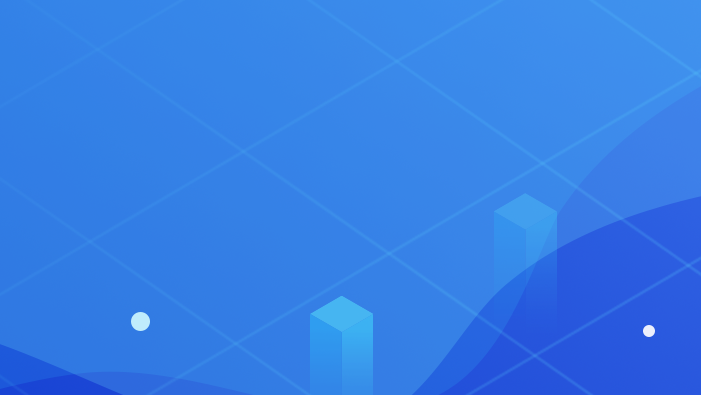 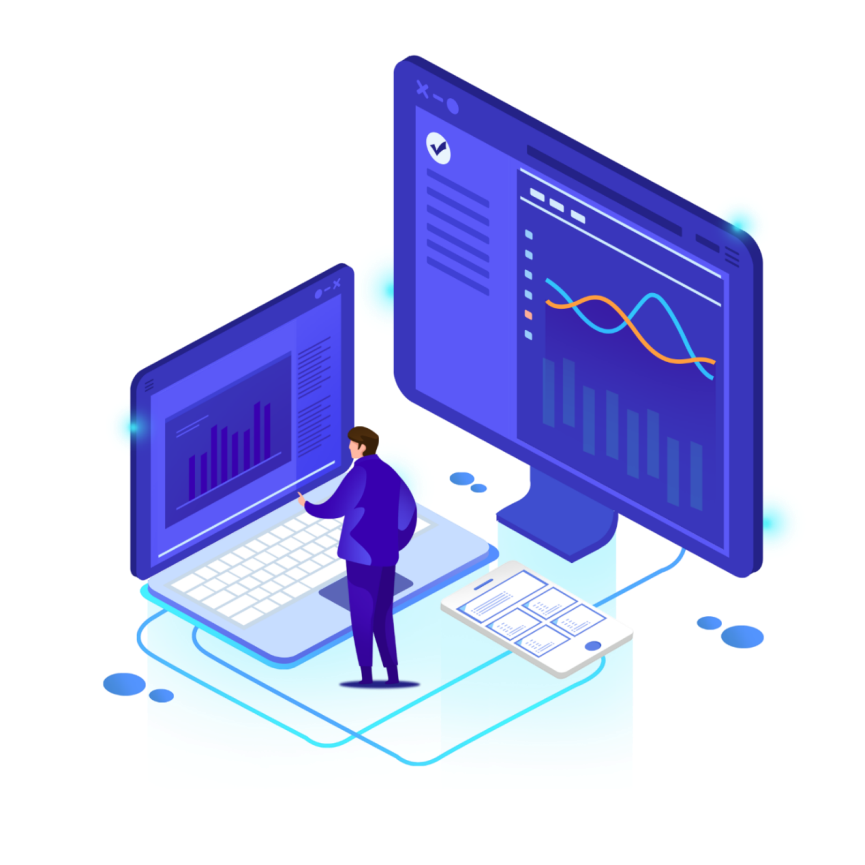 Part three
/动手实践/
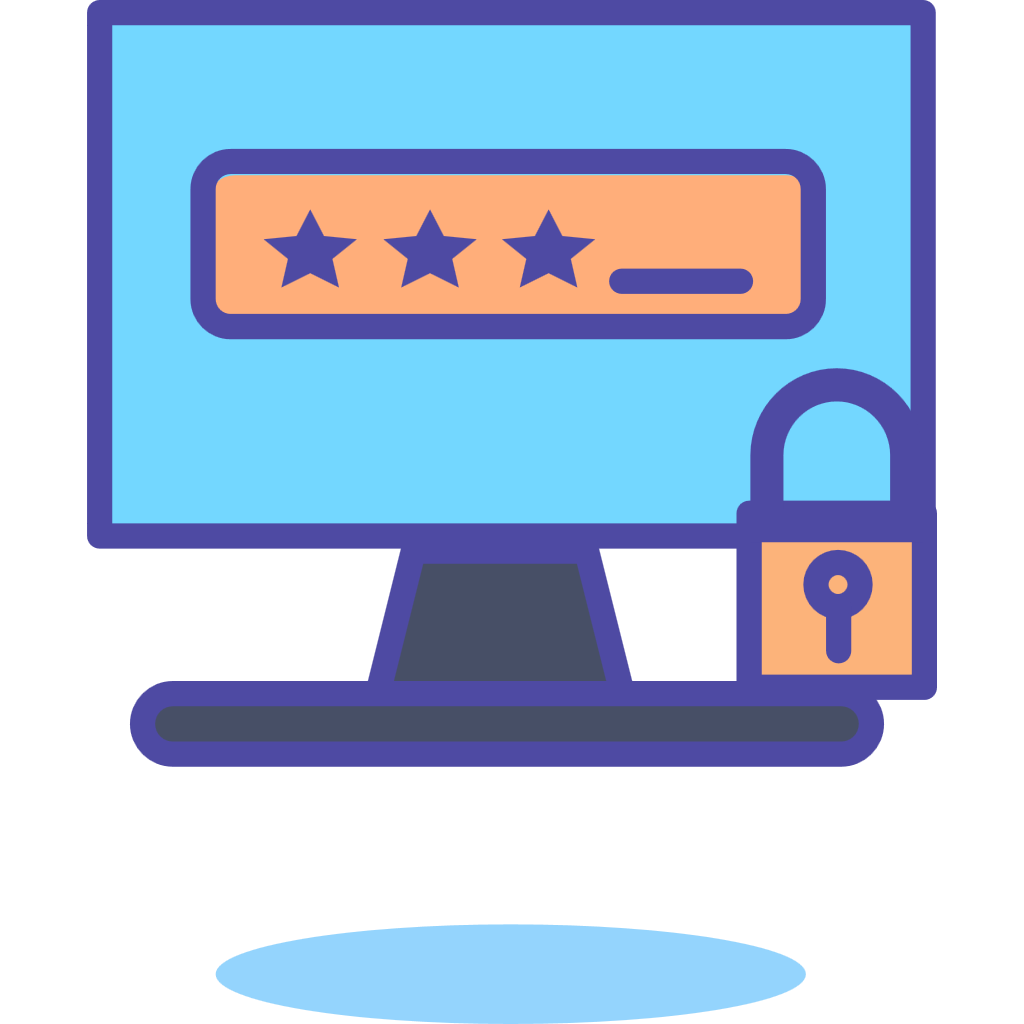 参考程序
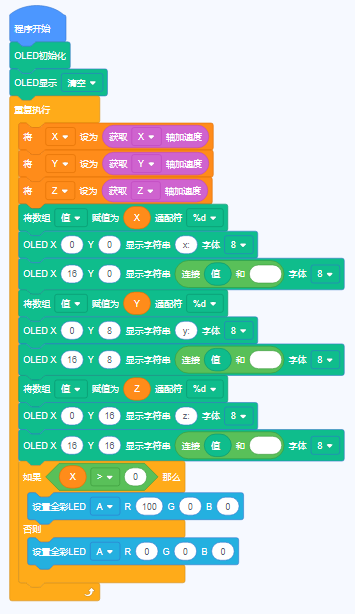 /动手实践/
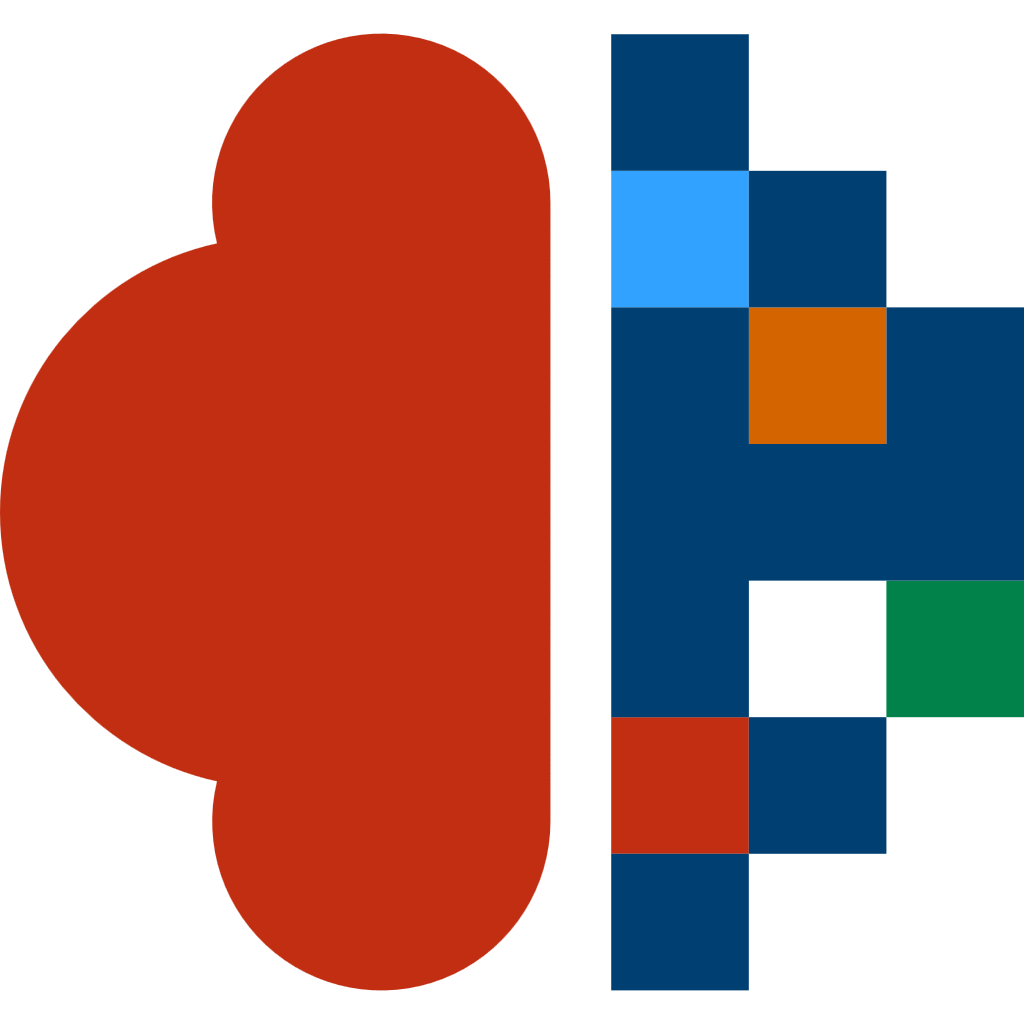 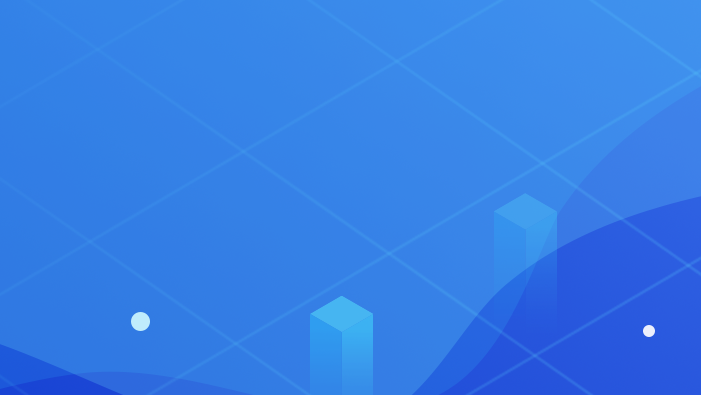 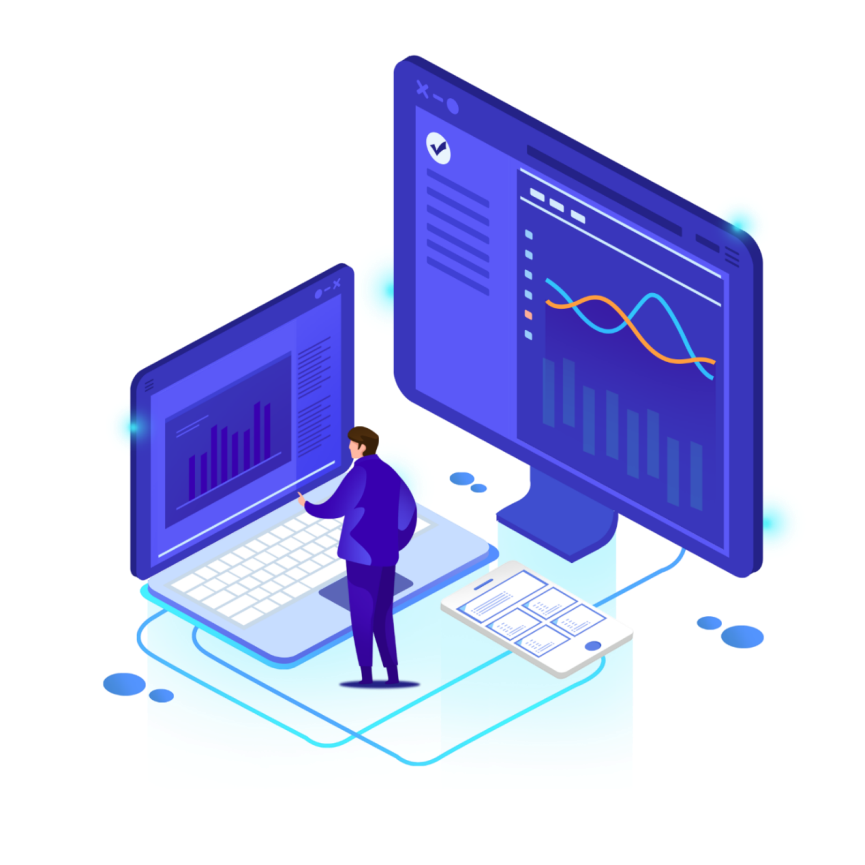 Part four
/调试与演示/
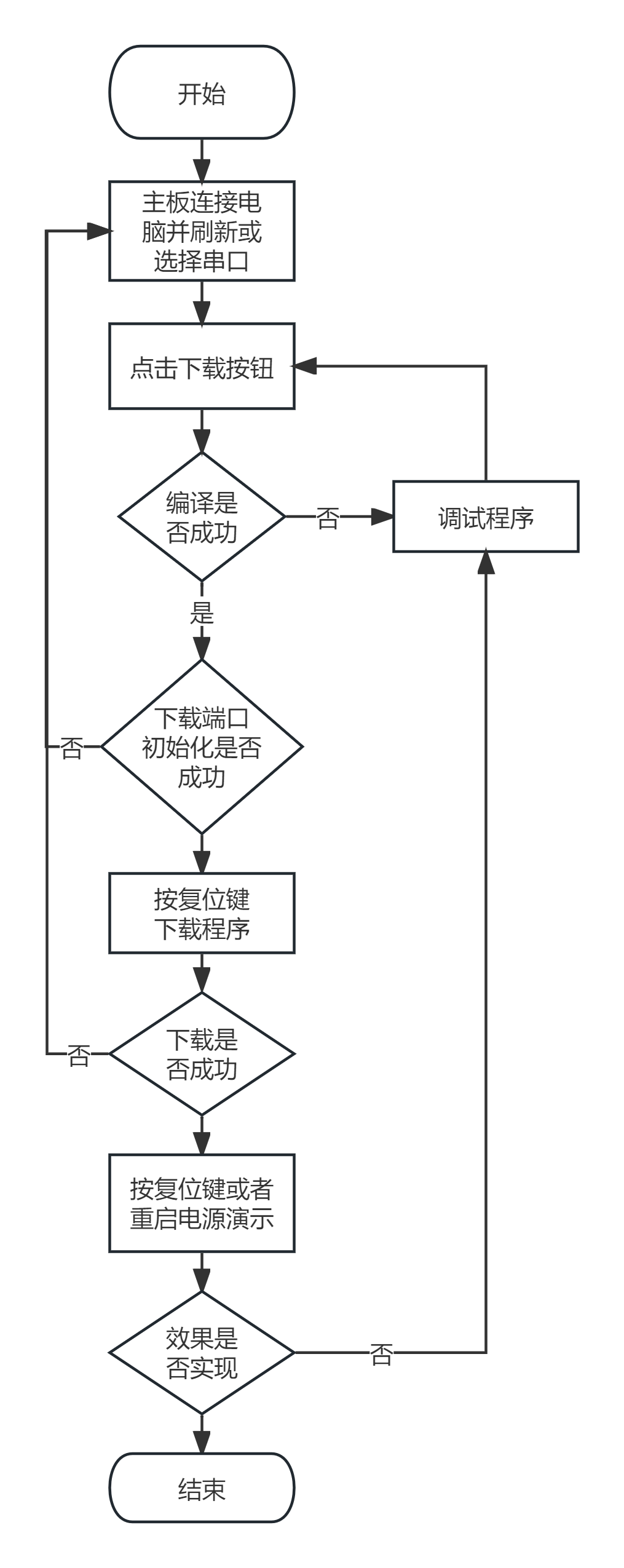 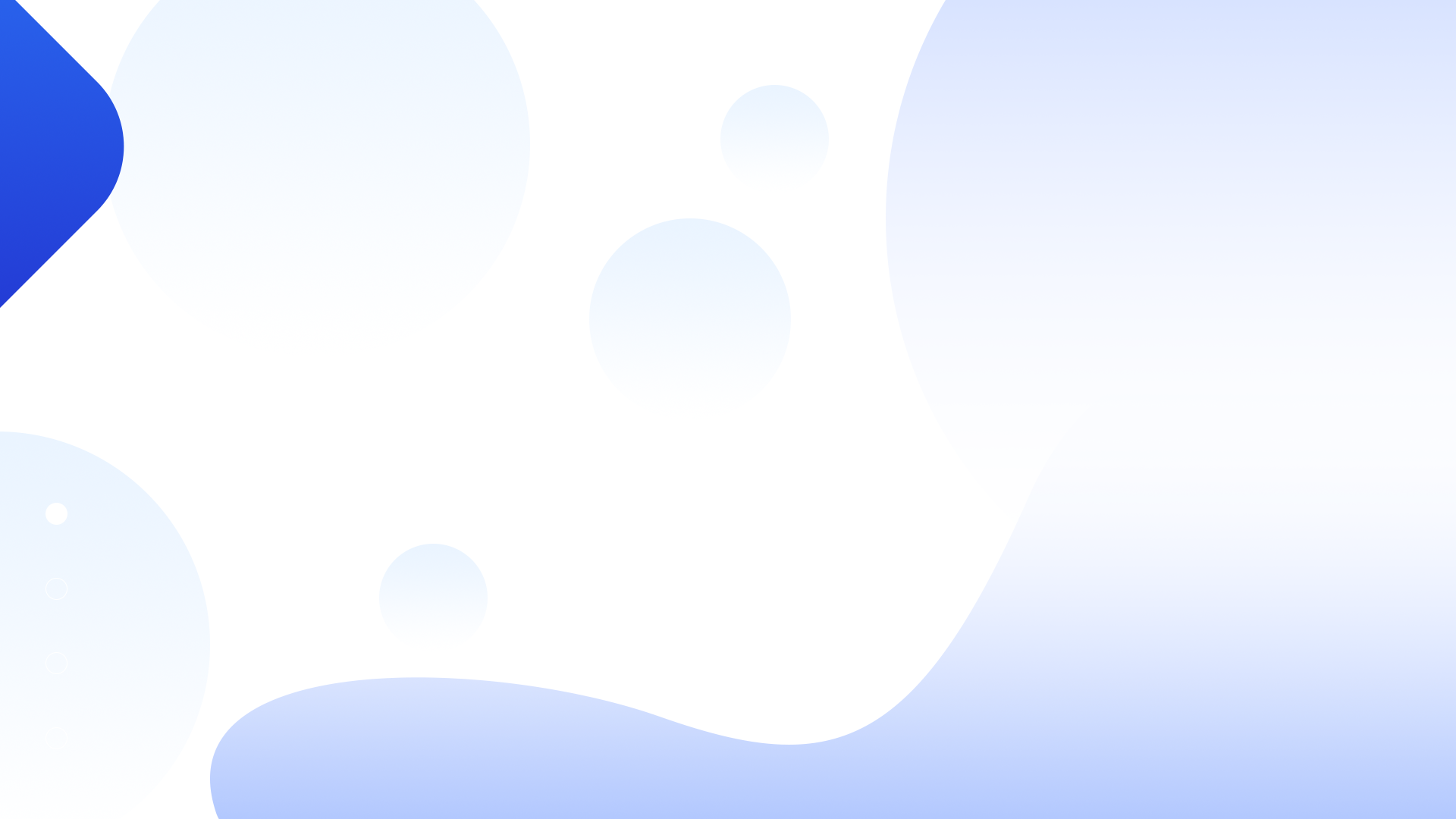 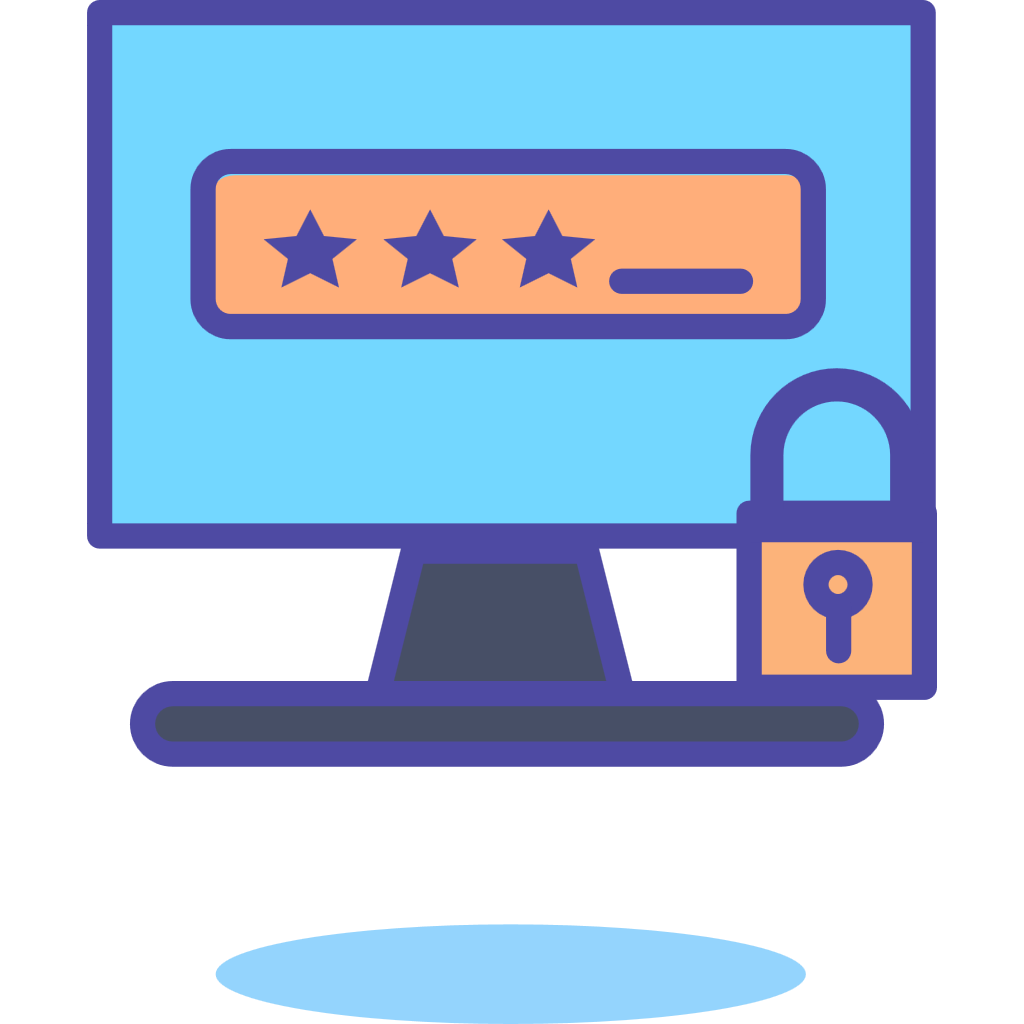 /调试与演示/
调试与演示流程如图所示。
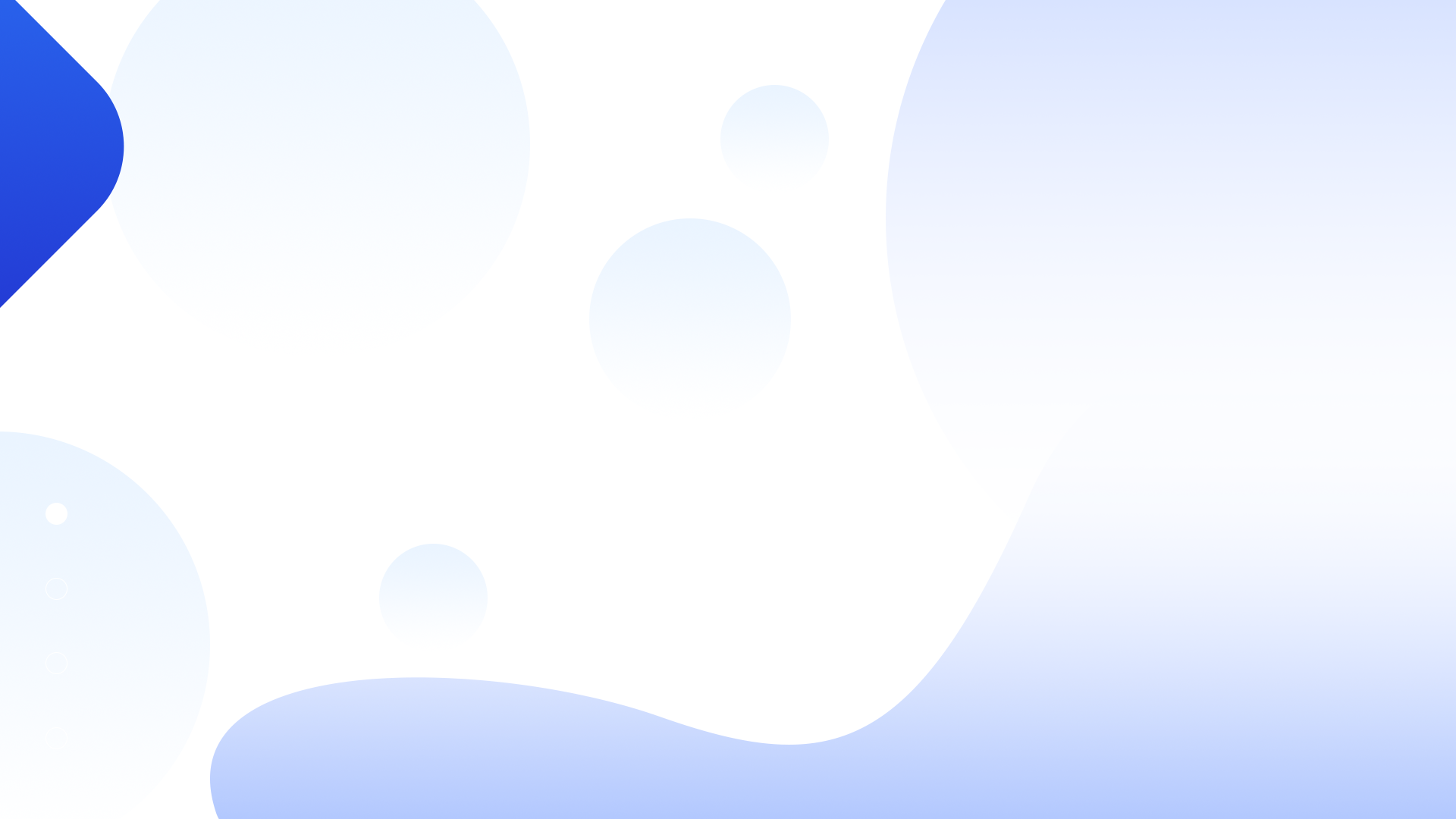 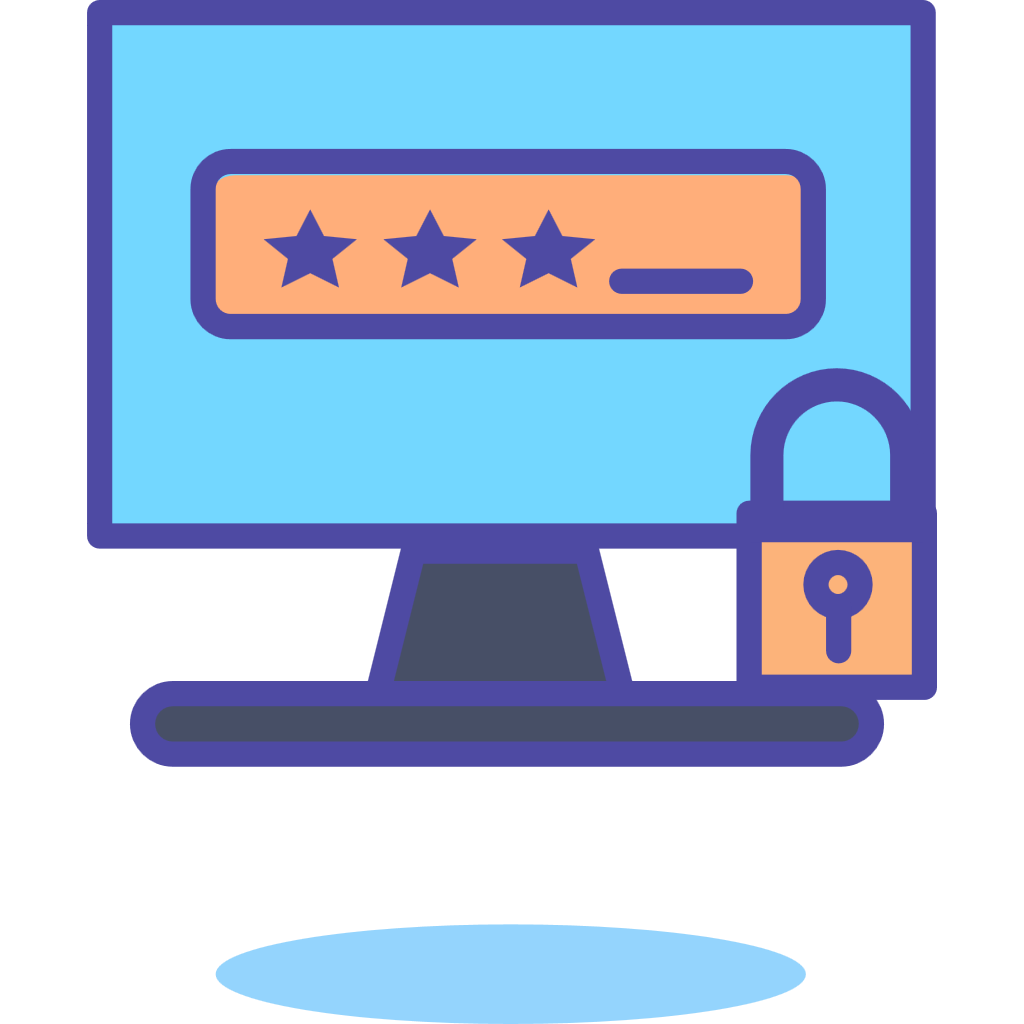 演示效果视频
/调试与演示/
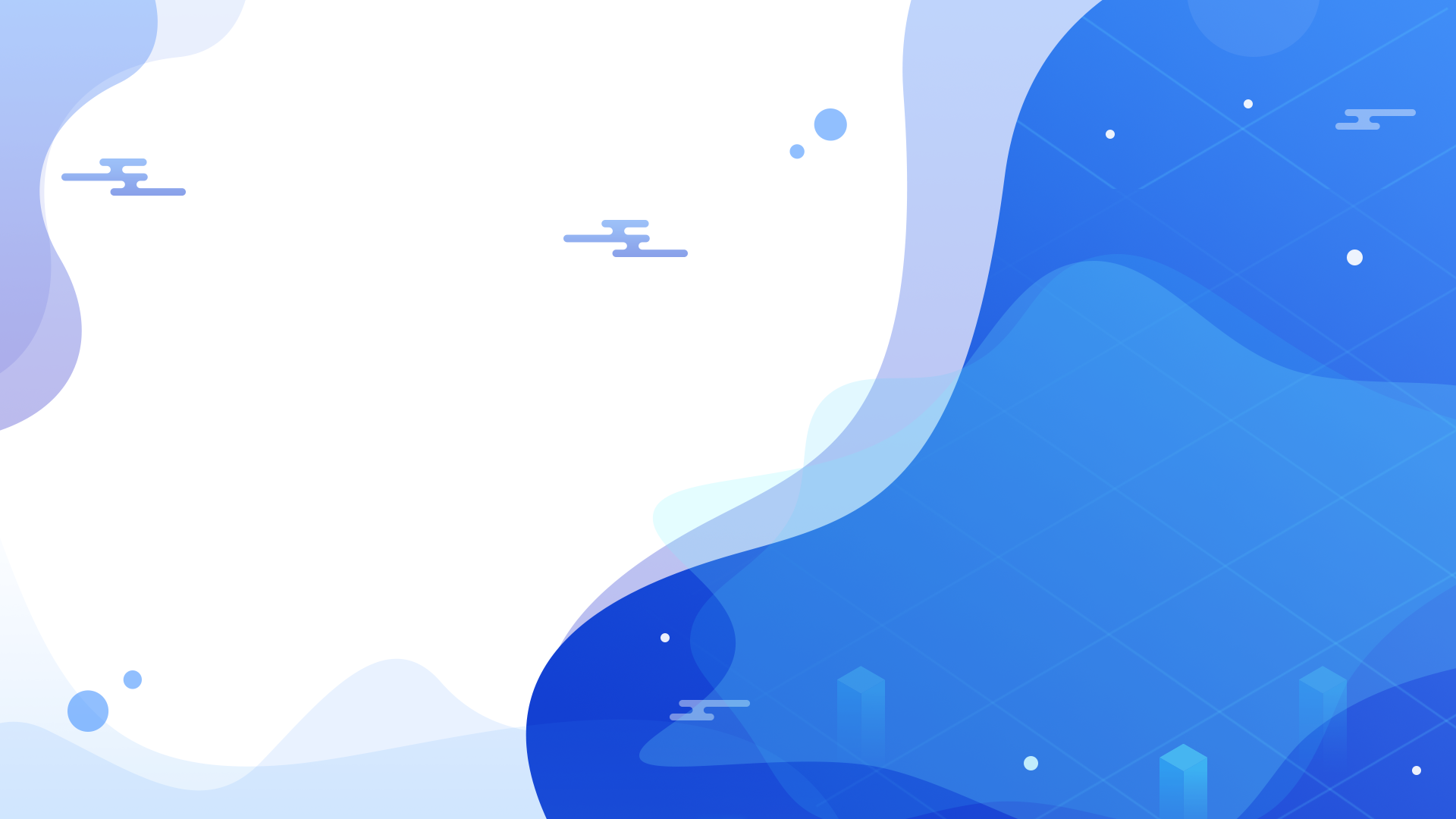 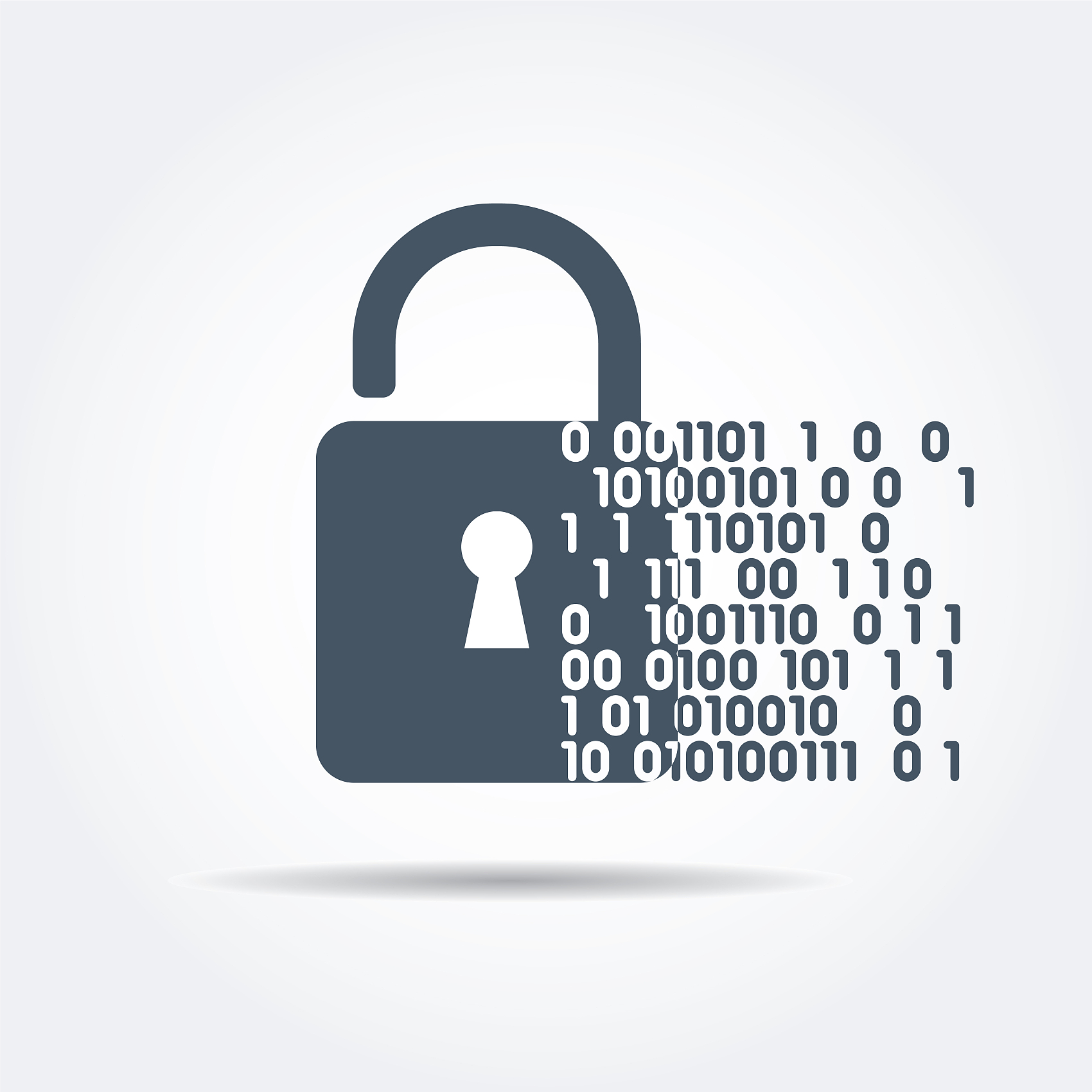 下节课见
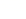